For Public – CON information redacted
Tafamidis for treating transthyretin amyloidosis with cardiomyopathy [ID6327]
Technology appraisal committee C [03 April 2024]
Chair: Stephen O’Brien
Lead team: Stella O’Brien, Iain McGowan, Pedro Saramago Goncalves
External assessment group: Kleijnen Systematic Reviews (KSR)
Technical team: Emma Bajela, Claire Hawksworth, Linda Landells 
Company: Pfizer
© NICE 2024. All rights reserved. Subject to Notice of rights.
Key issues
Overview of EAG’s key issues
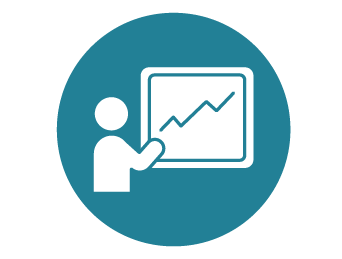 Tafamidis for treating transthyretin amyloid cardiomyopathy
Recap from ACM1
 Consultation responses
 Summary
Summary of committee conclusions at ACM1
Tafamidis is not recommended
Committee conclusions:
BSC only appropriate comparator
Would have preferred new data from the long-term extension study for all clinical effectiveness outcomes in scope, not just OS and TTD
Use log-normal model to extrapolate OS for tafamidis
BSC outcomes applied to treatment discontinuers, but this was conservative
Utility values:
Capped utility values to general population age-matched average (for NYHA class 1 & 2) 
Treatment dependent utility values for NYHA class 1 to 3
Treatment independent utilities for NYHA class 4- use BSC utilities
Key areas of uncertainty:
Duration of treatment effect after discontinuation
clinical experts suggested that outcomes would not immediately revert to BSC outcomes upon treatment discontinuation,
committee’s preferred assumptions likely to be conservative
Abbreviations: ATTR-CM, Transthyretin amyloidosis with cardiomyopathy; BSC, best supportive care; OS, overall survival; NYHA, New York Heart association classification TTD, time to treatment discontinuation
[Speaker Notes: Source: draft guidance (paragraph 3.21 and 3.23)]
Recap
Tafamidis (Vyndaquel, Pfizer)
Abbreviations: ATTR-CM, Transthyretin amyloidosis with cardiomyopathy; BSC; best supportive care
Recap
Treatment pathway
Currently no disease-modifying treatments for ATTR-CM
No UK treatment guidelines or approved disease-modifying treatments for ATTR-CM 
Company positioning tafamidis as an alternative to best supportive care (established clinical management without tafamidis)
Current treatment options mainly focus on symptom management such as diuretics 
Some people with hereditary ATTR-CM also have polyneuropathy (mixed phenotype)
People with ATTR-CM
People with mixed phenotype hereditary ATTR + polyneuropathy (stage 1 or 2 )
BSC
Tafamidis
Inotersen(HST9)
Vutrisiran(TA868)
Patisiran(HST10)
Abbreviations: ATTR-CM, Transthyretin amyloidosis with cardiomyopathy; BSC; best supportive care
[Speaker Notes: +]
Key clinical trials
Summary of key trial characteristics
Abbreviations: AE, adverse event; ATTR-CM, transthyretin amyloidosis with cardiomyopathy; BMI, Body Mass Index; CV, Cardiovascular; TEAE, treatment emergent adverse event; HRQoL, health related quality of life; 6MWT, 6 Minute Walk Test; TTR, transthyretin
Tafamidis for treating transthyretin amyloid cardiomyopathy
Recap - overall
Consultation responses and key issues
 Summary
Consultation comments
Responses from CMUK, UKATPA, and web comments from patients and clinicians
Key themes
Unmet need 
Progressive, debilitating, and fatal condition that significantly shortens life. Substantial burden of disease on people with ATTR-CM and carers. Unmet need as there are currently no disease-modifying treatments for most people with ATTR-CM, while treatment options exist for people with ATTR with polyneuropathy
Burden on carers not properly considered
Real world evidence not considered in submission, and as no evidence supporting carer experience was included could not be fully taken into account by committee
Increasing recognition of condition
If recommended, tafamidis could increase awareness of ATTR-CM with clinicians. Improvements to diagnostics and infrastructure since TA696 means people with ATTR-CM can be easily identified for access to treatment
Equality issues raised by access to tafamidis 
People with ATTR-CM can have tafamidis in Scotland as approved by Scottish medicines consortium. Regional variability is inequitable
Abbreviations: ATTR-CM, Transthyretin amyloidosis with cardiomyopathy; CMUK, Cardiomyopathy UK; UKATPA, UK ATTR Amyloidosis Patients’ Association
Consultation comments
NHS England concerned costs not taken into account
Appraisal may not have accounted for NHS service costs associated with providing this treatment if there was a positive recommendation. This includes both workforce and homecare delivery costs.
Patients currently under the care of the National Amyloids Centre will require onboarding to this new treatment, with a view to receiving this medication via homecare
Abbreviations: ATTR-CM, Transthyretin amyloidosis with cardiomyopathy
Consultation comments
Company (Pfizer) provided an updated base case
New PAS
Accepted all EAG base case assumptions in revised submission: 
log-normal parametric distribution for tafamidis OS
BSC utilities for NYHA class 4
Age capped utility values

Provided new analyses for the treatment discontinuers
EAG scenario 2:
estimates a high hazard of death in those who discontinue tafamidis
fails to adapt the on-treatment hazard of death for still including the (increased) risk of death for treatment discontinuers

Company propose: 
Removal of discontinuers from tafamidis OS extrapolation
Using the mean survival rate of BSC patients from ATTR-ACT and applying this rate to patients who discontinue treatment
Abbreviations: NYHA ,New York Heart Association class;OS, overall survival; BSC, best supportive care
Key issues
Overview of EAG’s key issues
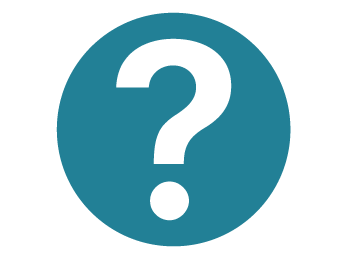 Recap
Recap: Treatment effect in treatment discontinuers
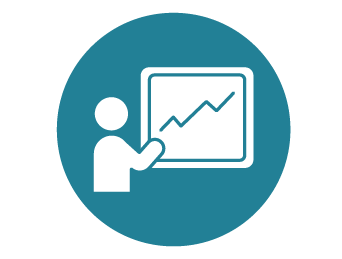 Committee accepted EAG exploratory scenario 2
Background
In TA696, committee concluded that assuming continued treatment benefits without a cost was overly optimistic and EAG’s analyses are suitable for consideration
Observed period
EAG scenario 1
Committee accepted EAG exploratory scenario 2
Abbreviations: TTDC, time to treatment discontinuation; BSC, best supportive care
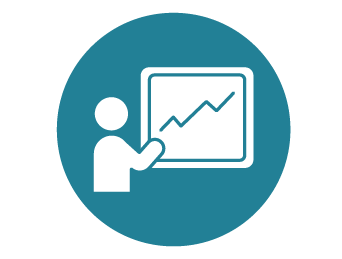 Key issue: Treatment effect in treatment discontinuers (1)
Company response: scenario 2 underpredicts survival after treatment discontinuation
Figure 1. Parametric survival models of tafamidis OS in ATTR-ACT crossover to ATTR-ACT LTE and TA696
Company’s consultation comments
Scenario 2 substantially underpredicts survival after treatment discontinuation and is not supported by the ATTRACT-LTE 7 year long term evidence
Estimates a high hazard of death in treatment discontinuers
contradicts clinical expert opinion- ‘outcomes would not immediately revert to BSC outcomes when treatment is stopped’
Assumes treatment discontinuers experience instantaneous accumulation of amyloid 
On-treatment hazard of death is not adapted to compensate for the increased off-treatment hazard (after discontinuing) so OS effectively double counts risk of death for treatment discontinuers
Figure 1 is from ACM1:
Orange line is EAG base case from ACM1
Yellow line is committee preferred base case from ACM1 (EAG exploratory scenario 2)
Abbreviations: BSC, best supportive care; OS, overall survival;
Key issue: Treatment effect in treatment discontinuers (2)
Company proposed approach has 2 elements
Figure 2: Kaplan-Meier estimators of OS with and without censoring for tafamidis treatment discontinuation
Company
Remove treatment discontinuers from tafamidis OS extrapolation. Originally OS KM reflected survival outcomes for both those on and off treatment
Use the mean survival rate of BSC patients from ATTR-ACT and apply to treatment discontinuers

Censoring people who discontinue tafamidis improves OS KM for those still on treatment (figure 2). Kept log-normal extrapolation
Applying mean hazard of mortality from the ATTR-ACT BSC arm adjusts hazard of mortality for treatment discontinuers to better reflect clinical opinion
Abbreviations: BSC, best supportive care; OS, overall survival; KM, Kaplan-Meier
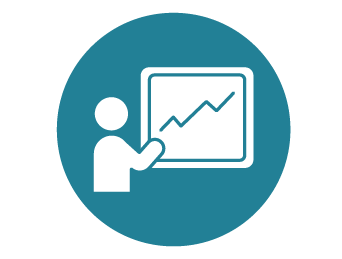 Key issue: Treatment effect in treatment discontinuers (3)
EAG generally agrees with the proposed approach
EAG comments 
Original OS curve contained both on treatment and discontinuers. This likely underestimated OS in the on-treatment group and overestimated OS in the discontinued group
Agree with approach to use 2 separate survival curves for on-treatment and discontinuers
Assuming constant hazard (exponential) model predicting the same life expectancy as the BSC arm likely underestimates OS in the first years and overestimates in the later years
Company’s approach has worse OS than BSC for the first 5 years and then better OS compared to BSC in year 5 to 15
Median time to tafamidis discontinuation is approx. 5 years so OS for discontinuers is likely slightly better than for BSC patients
Ideally a tunnel state would be used to track tafamidis discontinuers and an OS curve specific for tafamidis discontinuers would be calculated from the ATTR-ACT LTE study
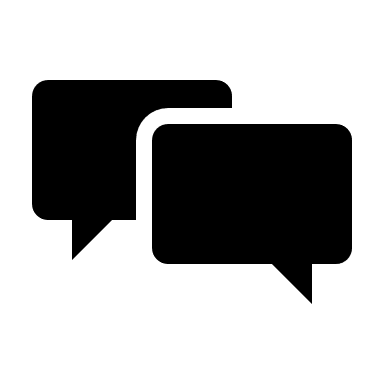 Does the company’s updated approach accurately reflect OS for treatment discontinuers?
Abbreviations: BSC, best supportive care; OS, overall survival;
Tafamidis for treating transthyretin amyloid cardiomyopathy [ID6327]
Recap - overall
 Consultation responses
 Summary
Cost-effectiveness results
All ICERs are reported in PART 2 slides 
because they include confidential discounts
Company and EAG base case ICERs for tafamidis compared with BSC are within the range normally considered an effective use of NHS resources
Committee’s preferred ICER from ACM1 is above the range considered an effective use of NHSE resource
CONFIDENTIAL
Company deterministic scenario analysis
Company scenario analyses (deterministic)
All ICERs include the committee preferred assumptions from ACM1:
Log-normal for modelling the tafamidis OS arm
Using BSC utility for the NYHA IV state
Capping the utility values to general population age-matched average
Abbreviations: QALY, Quality adjusted life year; ICER, Incremental cost effectiveness ratio; BSC, best supportive care; OS, Overall survival; NYHA, New York heart association classification
Tafamidis for treating transthyretin amyloid cardiomyopathy [ID6327]
Supplementary appendix
Responses to consultation
Supporting background information
Supporting information for key issues
ACM1 slides
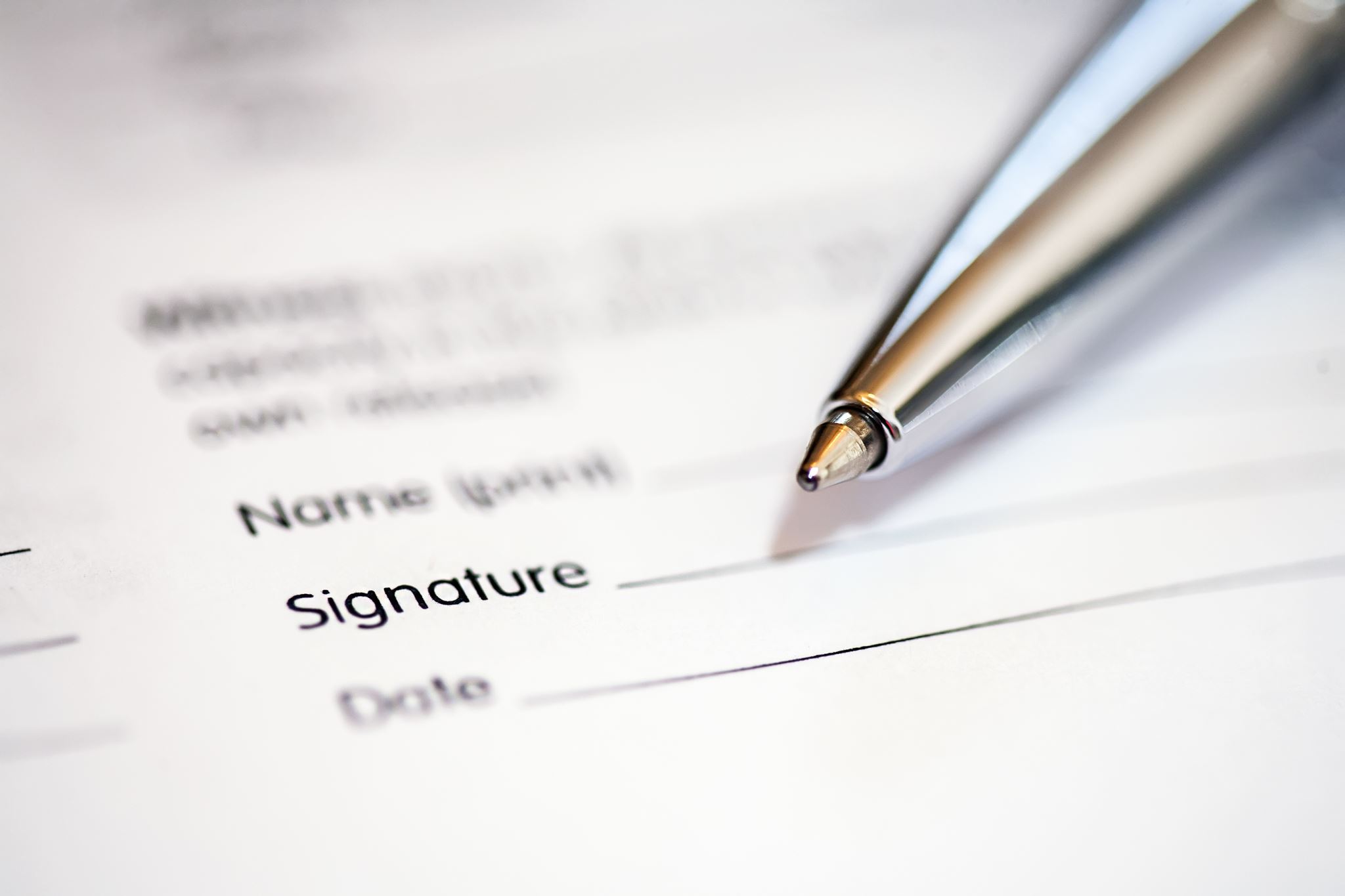 Company response to consultation: summary
Revised PAS
Accepted EAG base case assumptions included in revised company base case:  
But In view of company committees preferred scenario (BSC outcomes for discontinuers) substantially underpredicts survival post-discontinuation and is not supported by the long-term evidence from ATTR-ACT LTE
Company argues this approach contradicts clinical expert opinion and double-counts risk of death for patients who have discontinued tafamidis. 
Company propose:
using mean survival rate from ATTR-ACT for treatment discontinuers
Removal of treatment discontinuers from tafamidis OS extrapolation to avoid double counting if BSC survival is used for treatment discontinuers
Estimating off-treatment overall survival from ATTR-ACT BSC arm
Abbreviations: OS, overall survival; BSC, best supportive care
NHS England Response: *
concerned that appraisal may not have taken into account the NHS service costs associated with providing this treatment if there was a positive recommendation for tafamidis for treatment of TTR amyloidosis with cardiomyopathy. This includes both workforce and homecare delivery costs.
patients currently under the care of the National Amyloids Centre will require onboarding to this new treatment, with a view to receiving this medication via homecare
Abbreviations: TTR, transthyretin
*Back to summary slide
Professional groups*
Cardiomyopathy UK and UK ATTR Amyloidosis Patients’ Association (UKATPA)
Real world evidence was lacking from submission and evidence which could allow committee to take account of the burden of the condition on carers
If Tafamidis is not recommended then this will result in different standards of care across the NHS
Patients diagnosed with ATTR-CM will be subjected to a ‘postcode lottery’ that will decide if they can access the only treatment that will slow the progression of their disease or not
With Tafamidis widely available around the globe, including Scotland, ATTR-CM patients are deeply frustrated by not being able to access this treatment
Concerns about equality issues posed and lack of options for those without polyneuropathy 
Committee’s preferred assumptions around treatment discontinuation conservative and likely between BSC and in practise
Abbreviations: ATTR-CM, transthyretin amyloidosis with cardiomyopathy; BSC, best supportive care
*Back to summary slide
Patient perspective (via web comment)*
Appraisal does not take into account all relevant evidence including: 
Trail follow on evidence and patient experience 
Side effects of current best supportive care 
Regional variability within UK as Scottish medicines consortium has approved tafamidis
*Back to summary slide
Clinical Expert *
The company's assumption on the persistence of the effect after discontinuation of the drug is not supported by literature. It is likely that after many years of therapy amyloid deposition starts again with the same rate as people who had not been treated but with a lower level of deposition than a subject in natural history.
a rebound effect that rapidly reduces the clinical benefit of the therapy is very unlikely
Treatment discontinuation assumption unlikely; It seems reasonable, to optimize its benefit, to consider tafamidis therapy a lifelong chronic therapy, without assuming suspension or interruptions
*Back to summary slide
Clinical Expert *
Model seems to be predicated on very conservative assumptions following discontinuation of tafamidis.
unreasonable to expect a persisting effect of tafamidis following discontinuation, but it is also wrong to assume outcomes similar to those of patients who have never been treated with tafamidis. 
As there are no data to support accelerated disease following discontinuation, the most likely model lies somewhere between these extremes.
The lack of access to this disease modifying therapy for patients living in England creates a disadvantage for a section of the UK population.
*Back to summary slide
Equality considerations
From scoping consultation and patient and professional group submissions:
ATTR-CM disproportionally affects people with certain variants (such as Val122lle) which are prevalent in people of African Caribbean and Hispanic family origin
Population often diagnosed later and has worse outcomes than other ATTR-CM patients
Val122lle is not associated with polyneuropathy so people with this variant do not have access to disease-modifying therapy
Prescribing tafamidis might be restricted to specialist centres. Need to develop an integrated clinical care network that provides acceptable local access so patients can choose where they are offered treatment. Particularly important as people diagnosed with wtATTR are often over 80 years.
Abbreviations: ATTR-CM, Transthyretin amyloidosis with cardiomyopathy